Эмоциональный настрой
Кроссворд
Кроссворд
Кроссворд
Кроссворд
Кроссворд
Кроссворд
Кроссворд
Кроссворд
Кроссворд
Кроссворд
Плотность
Эпиграф:
«Без сомнения, всё наше знание начинается с опыта»
Иммануил Кант
Эксперимент № 1. Сравнение объемов и масс скомканной бумаги и скрепок.
Вывод: при равных массах объемы разных тел могут быть разными.
Эксперимент № 2. Сравнение объемов и масс  алюминиевого и деревянного цилиндров.
Вывод: при равных объемах  массы  разных тел могут быть разными.
Модель эксперимента
Плотность
ρ (ро) – это физическая величина, показывающая, чему рана масса вещества в единице объема.
Формула
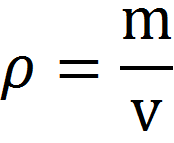 плотность =
ρ – плотность
m – масса
v - объем
Физкультминутка
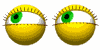 Единица измерения
Единица измерения
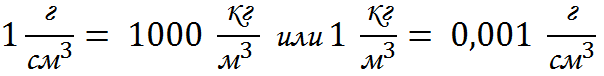 Таблица плотностей твердых, жидких и газообразных тел
Учебник стр. 27
Практическое применение плотности
Подведение итогов
Домашнее задание: 
§ 9, № 30, 32*